T:BUC Engagement Forum - 15 June, 2017


Dr. Mark Browne
Director of Strategic Policy, Equality & Good Relations 
The Executive Office
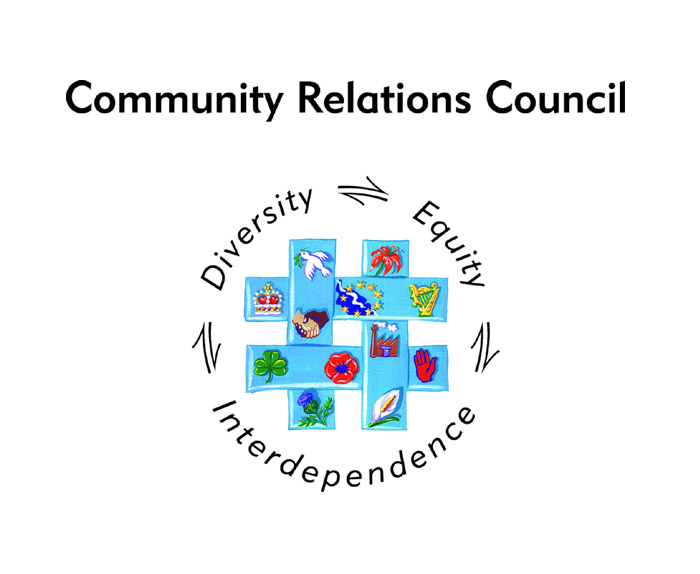 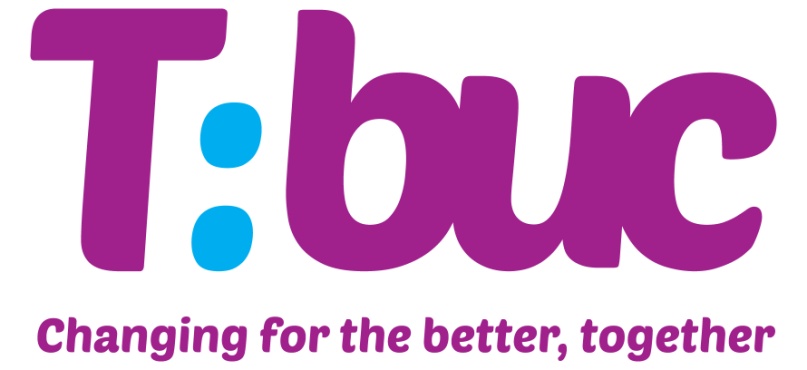 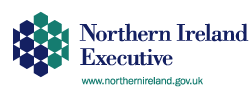 T:BUC Engagement Forum
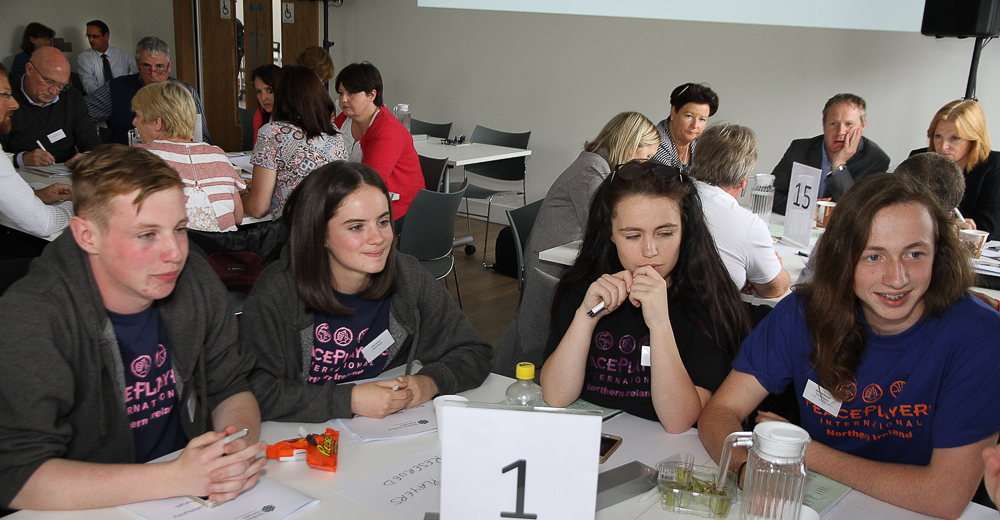 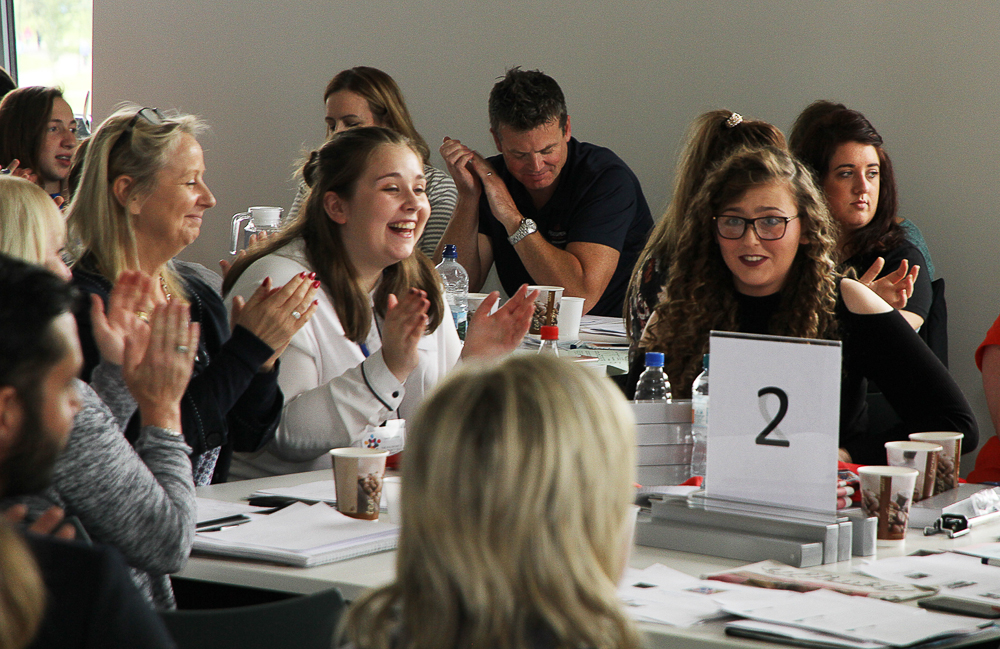 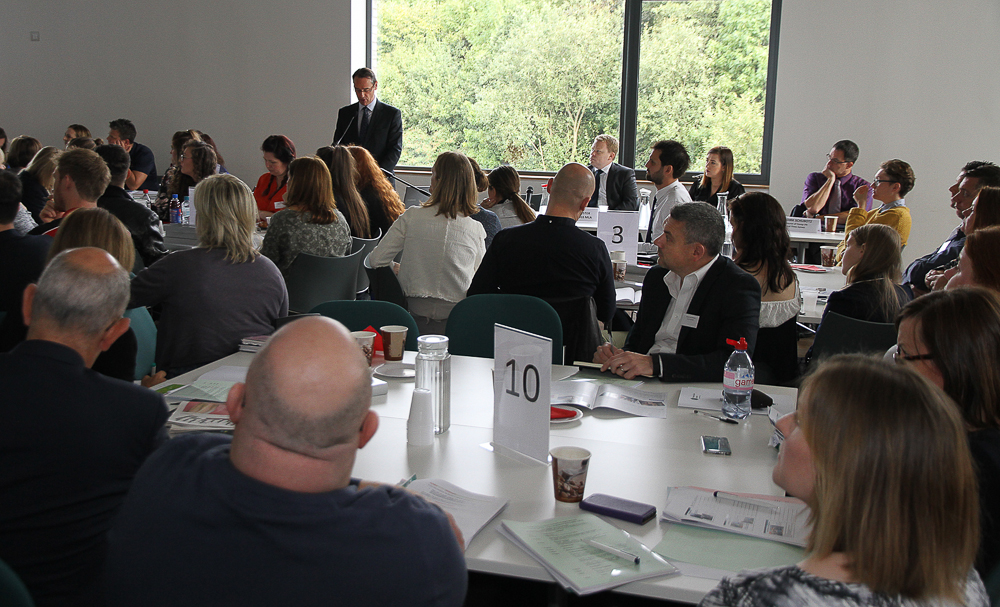 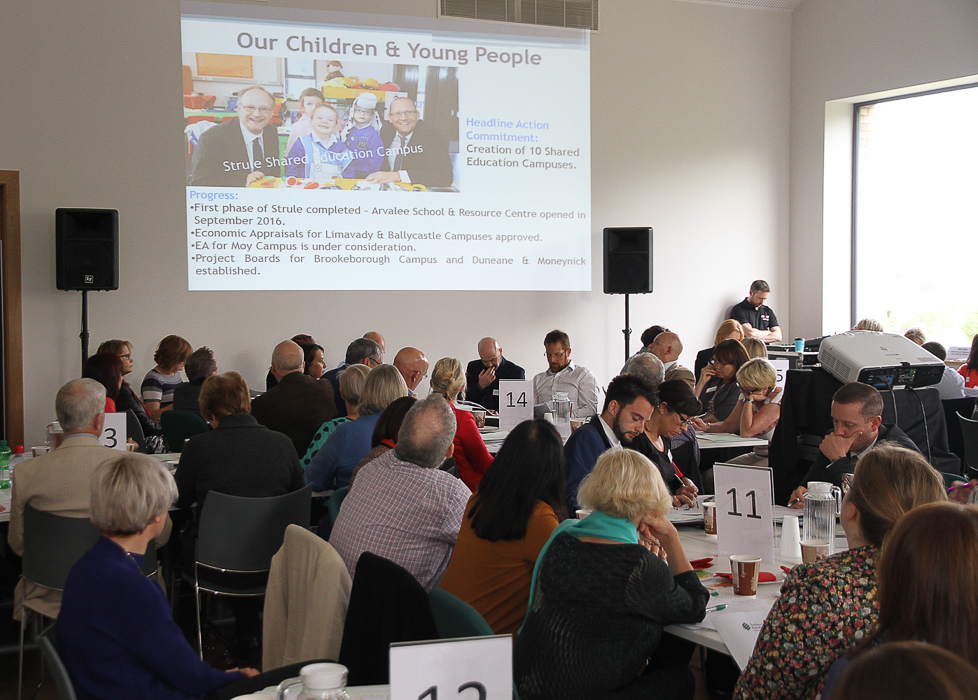 TEO Funding Programmes
c.£12.5m in 2016/2017
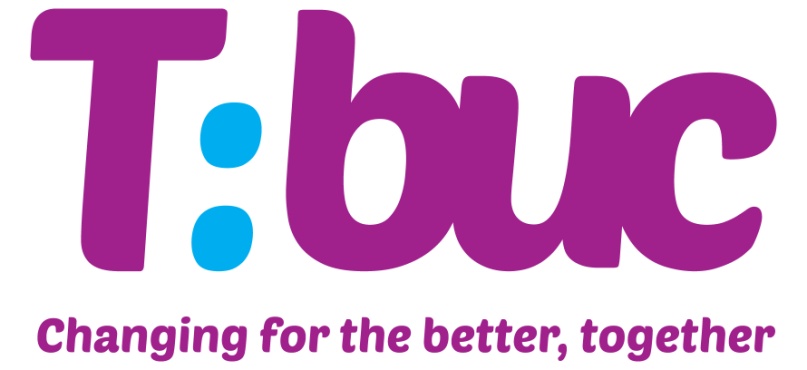 Our Children & Young People
The connection between all of us made it feel like one big club and there was no divide between religions.  It’s a very unreal and special place and I was glad to be part of it.
Headline Action Commitment: 
Pilot 100 Shared Summer Schools by 2015.

Progress: 
101 Camps in 2015/16.  
104 Camps in 2016/17.
126 Camps in 2017/18.
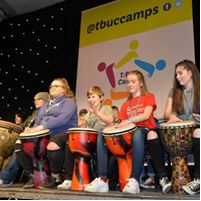 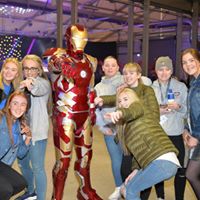 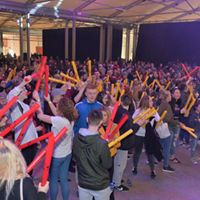 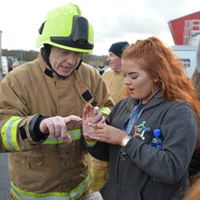 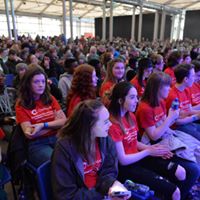 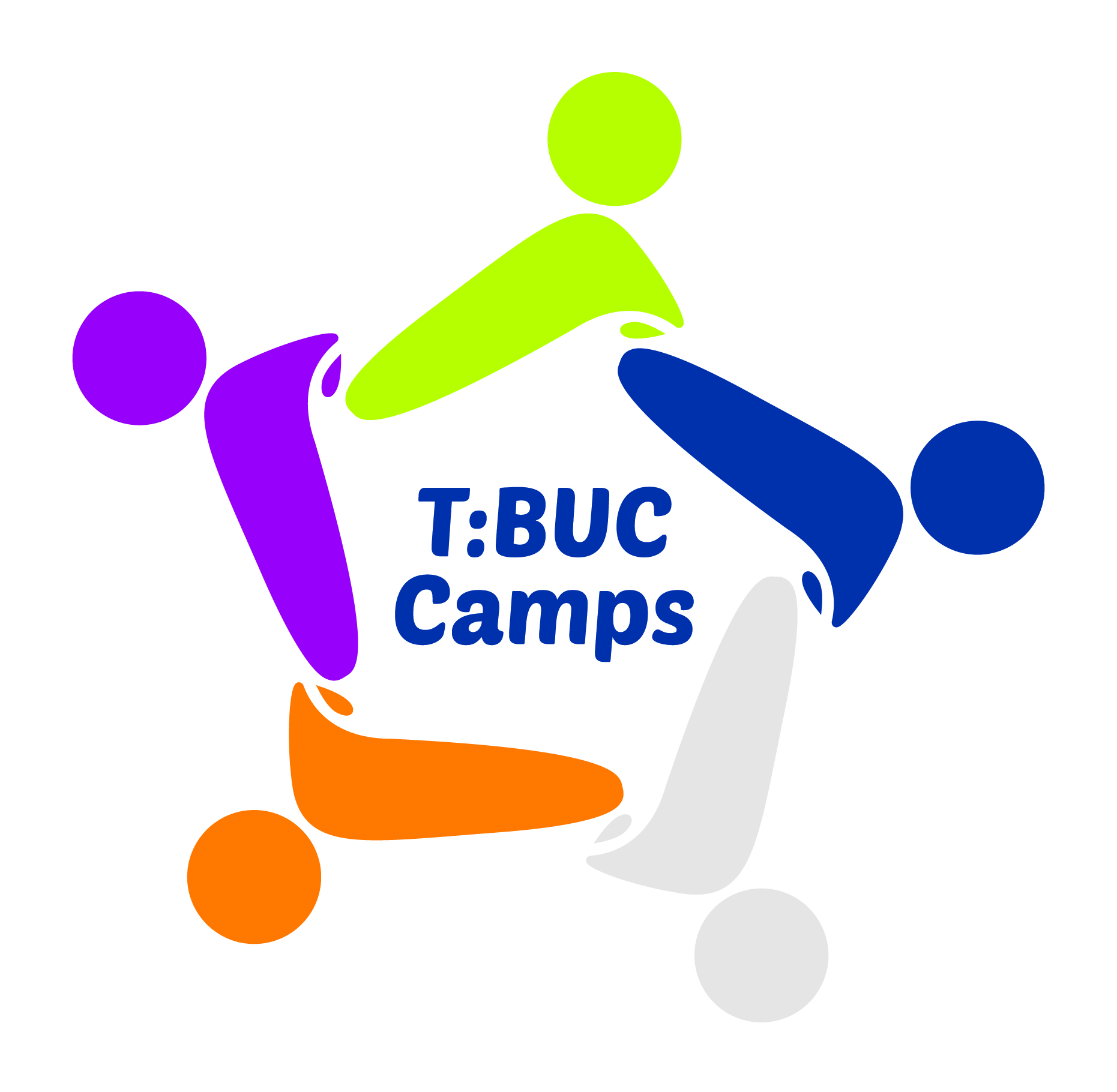 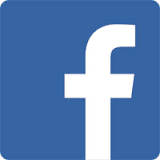 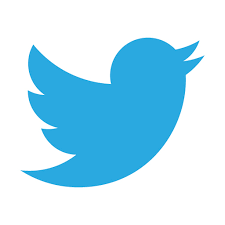 /tbuccamps
/TBUCCamps
Our Cultural Expression
Headline Action Commitments: 
Develop a significant programme of   Cross-Community Sporting Events.
Getting 10,000 young people, not in education, employment or training, a place on the new United Youth volunteering programme.
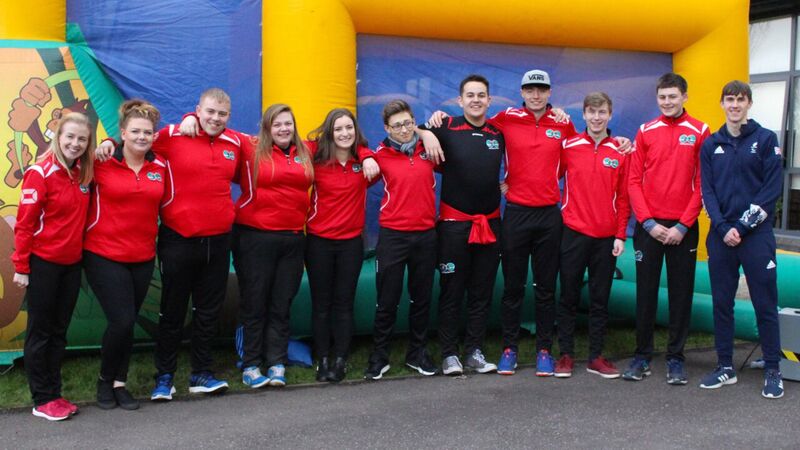 Progress:
Sports programme piloted and rolled out in two Urban Village areas (Colin & Eastside) and also in Erne East to 150 young people. 
United Youth Pilot completed. 
Youth Initiative being taken forward under Peace IV.
Our Shared Community
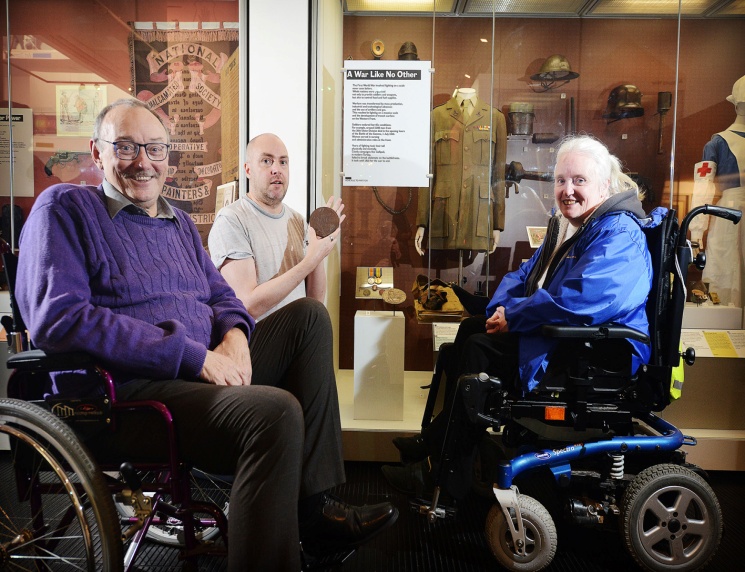 Headline Action Commitment: 
Establish 5 Urban Villages.

Progress: 
5 Urban Villages in place
5 Strategic frameworks launched. 
£4m capital programme planned for 2017/18.
£1.6m revenue programme per annum.
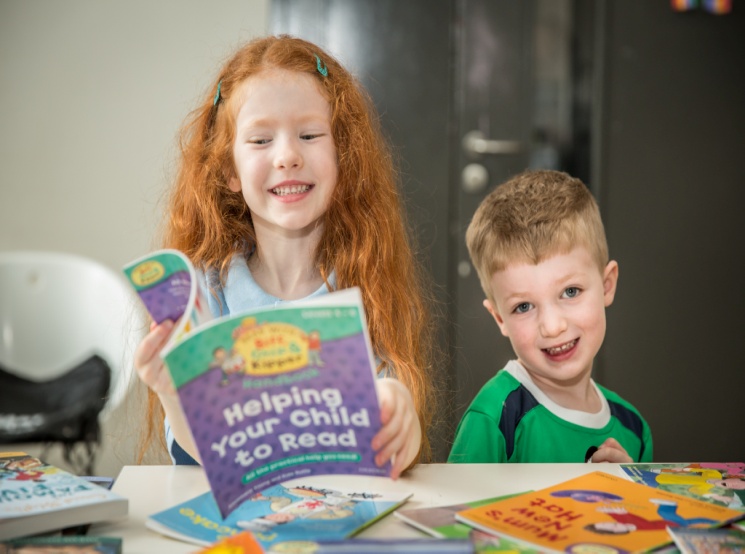 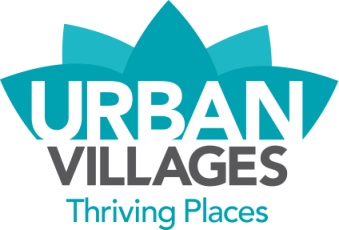 Our Shared Community
Headline Action Commitment:   
10 shared neighbourhoods.

 
Progress: 
5 schemes have been completed.  
5 are being progressed.
Burnvale Crescent, Cookstown
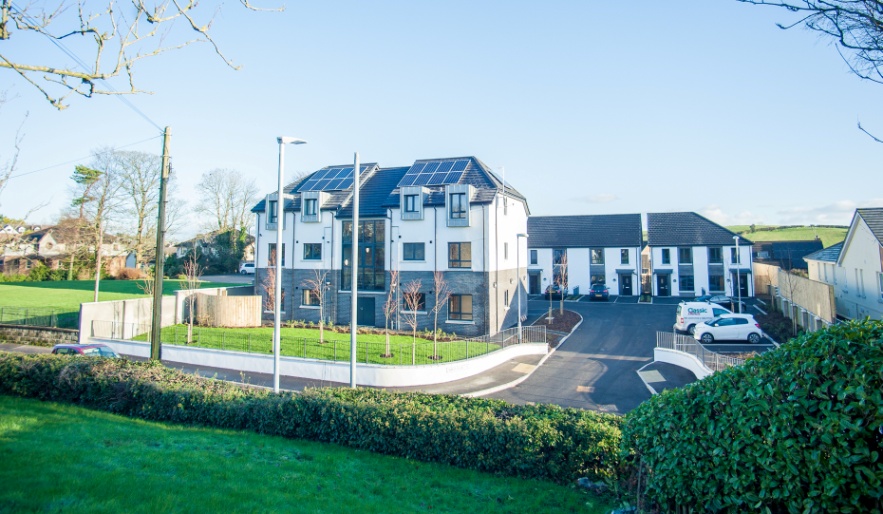 Mural at the entrance to Ballnafoy Close
Crossgar Road, Saintfield
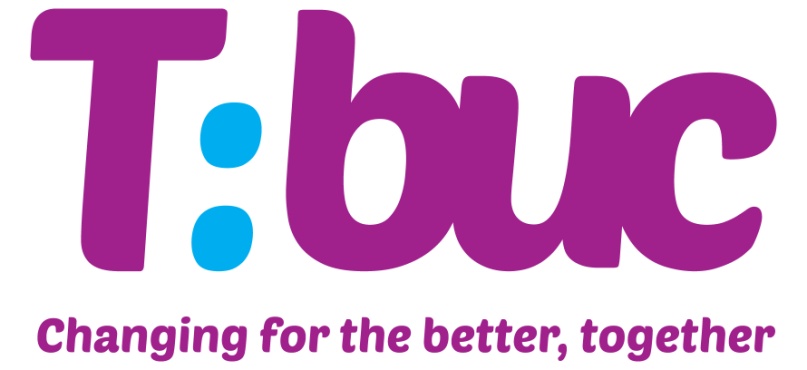 Our Safe Community
Headline Action Commitment: 
Remove all interface barriers by 2023
Progress: 
54 interface barriers in 2013 now reduced to 50.  
Sections of other structures removed. 
Action plans developed for 24 structures.
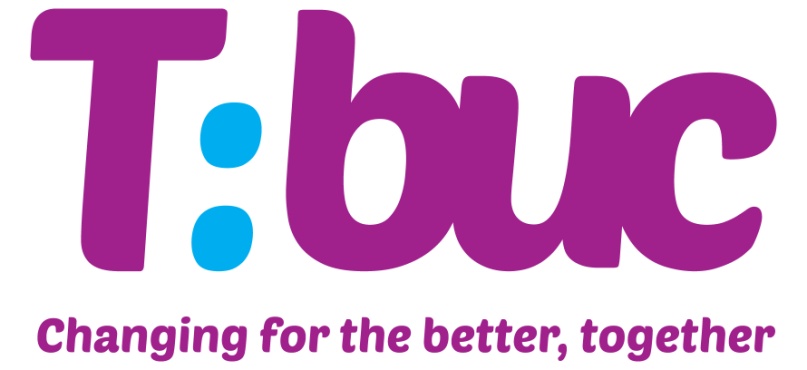 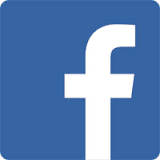 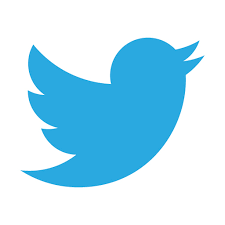 /DoJInterfaces
/DoJ_Interfaces
Racial Equality
Commitment: 
Develop a new Racial Equality Strategy.
Progress: 
Racial Equality Strategy agreed by Executive, December 2015
Racial Equality Sub-Group established in September 2016.
Racial Equality Champions appointed in departments.
Minority Ethnic Development Fund (MEDF) LOOs to issue by next week. 
 511 Syrian refugees welcomed under the Syrian Vulnerable Persons Relocation Scheme and 9th group (of 70) due later this month.
Draft Programme for Government
Outcomes focussed 

13 outcomes

Progress measured through indicators

Key focus is on impact ie making a difference
	“Is anyone better off?”

Key Outcome in Good Relations sphere: 
	“We are a shared, welcoming and confident  society that respects diversity”
“We are a shared, welcoming and confident  society that respects diversity”
Agenda
10.00		Welcome & T:BUC Update 
Dr. Mark Browne, The Executive Office and T:BUC Engagement Forum Chair 

10.20  	Shared Space 
	Like/Share film by Partisan Productions

10.35		Reconciliation: A road forward?
			Professor Brandon Hamber, INCORE International Conflict 			Research Institute
 
10.55 		Comfort Break
 
11.15		Workshop
Shared Space
Reconciliation
 
12.15		Discussion and Feedback
 
13.10		Closing remarks 
	Dr. Mark Browne
 
13.15		Lunch
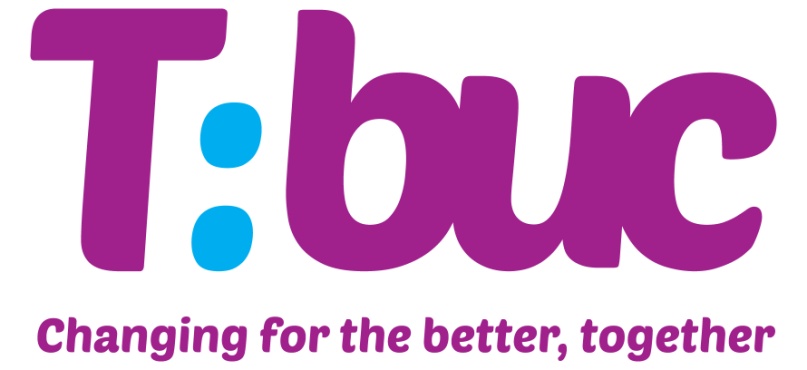 Dates for your Diary
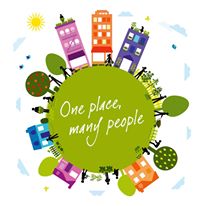 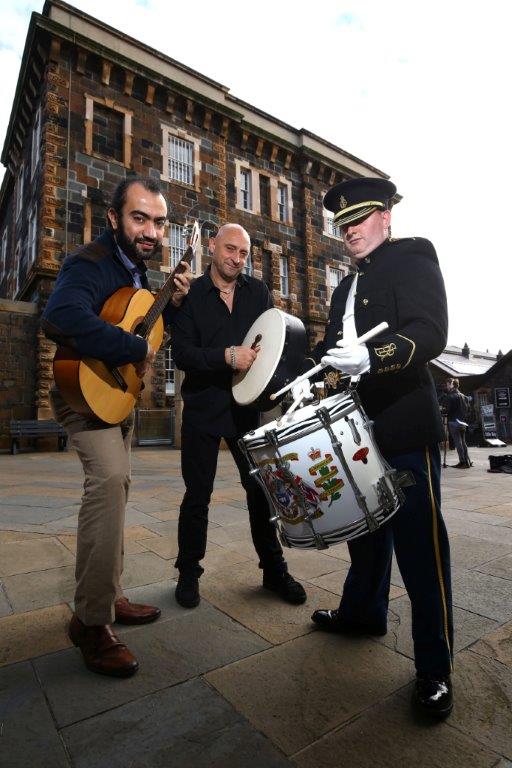 Next T:BUC Engagement Forum – 19 September
Community Relations & Cultural Awareness Week

w/c 18 September 2017 in conjunction with International Peace Day. 

The theme is ‘Safe Space, Shared Place’.
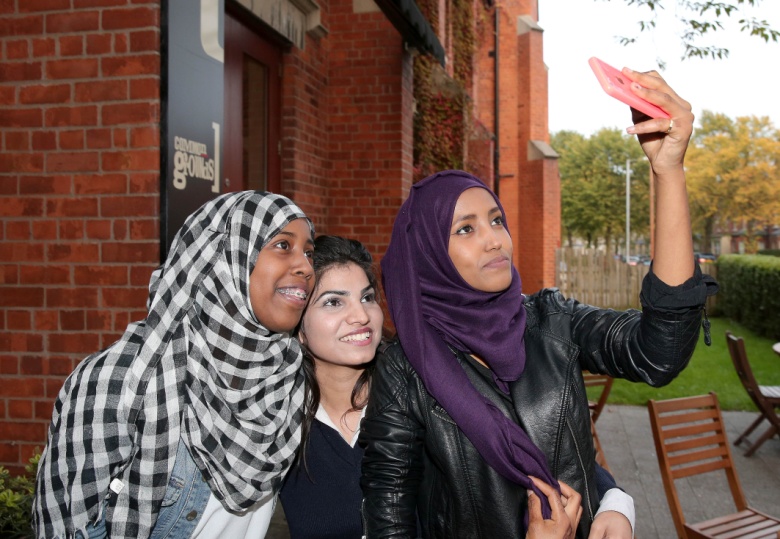 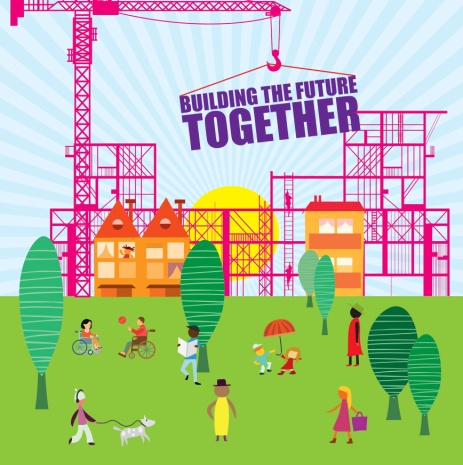